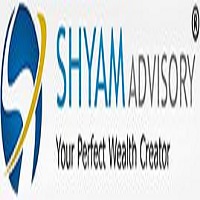 Welcome to Shyam Advisory
Tips and Strategy for Bank Nifty Options
Nifty is an equity index like Sensex but this operates in India. It comprises the stocks that are large capitalized and most liquid. If you are looking for accurate bank nifty tips then Shyam Advisory can provide you the same. We are among the leading investment advisors operating in India. We have almost every kind of bank nifty options tips depending upon the amount of risk you are ready to bear. Our investment advisors make a deep analysis of the market after considering all the factors that can affect the performance of the market to suggest you the best advice. Along with nifty tips, you can get any type of tips such as the best intraday tips for trading and increasing the returns on your investment. If you are looking for the best intraday tips site, we can suggest to you the best tips as we are having a huge number of satisfied clients.
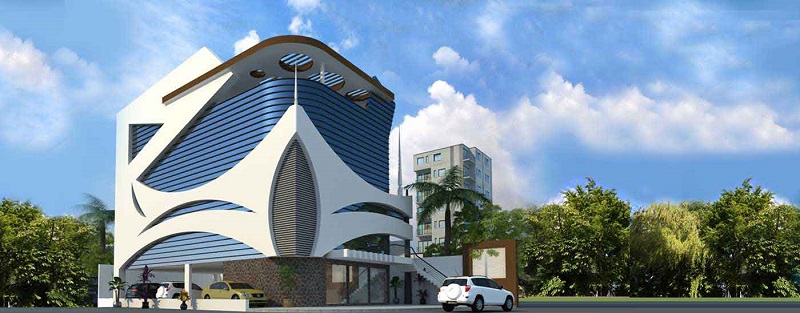 Business Name:- Shyam Advisory Ltd (Investment Advisor)

Address:- Shyam House Nr. Ambika park society, Hanuman Madhi Chowk, Raiya Road, Rajkot, Gujarat, India

Business Phone Number:- 0281-6199999

Business Email Address:- contact@shyamadvisory.com, info@shyamadvisory.com

Website:- https://www.shyamadvisory.com/

Thank You